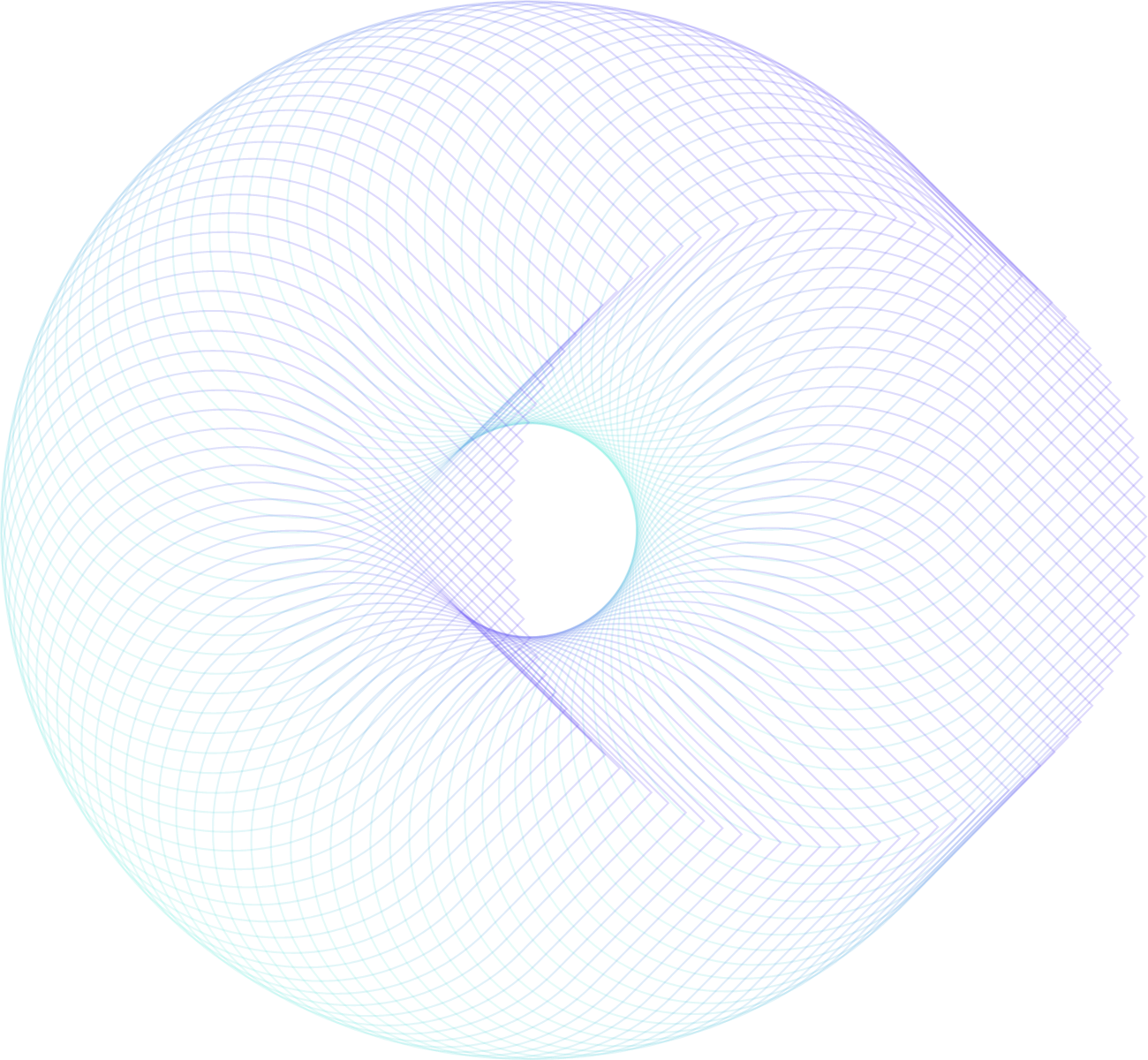 关于《2024年济南市财政局政务公开工作要点实施方案》的解读
济南市财政局办公室
2023年6月27日
CONTENT
目录
政策背景
决策依据
02
01
CONTENT
出台目的
03
04
重要举措
06
新旧政策的关联、差异
解读机构及咨询方式
05
2024
政策背景
深入落实国家、省、市关于政务公开部署要求，认真落实《济南市人民政府办公厅关于印发2024年济南市政务公开工作要点的通知》（济政办发〔2024〕6号）要求，加大信息公开和解读力度，持续推进财政信息、政策集中统一公开、政策解读、政府网站、依申请公开等政务公开重点工作。征求局处室（单位）意见，经研究后起草了《实施方案》。
Jinan City Policy Interpretation Training Jinan City Policy Interpretation Training Jinan City Policy Interpretation Training Jinan City Policy Interpretation Training Jinan City Policy Interpretation Training
决策依据
《中华人民共和国政府信息公开条例》（中华人民共和国国务院令2019年第711号）
《济南市人民政府办公厅关于印发2024年济南市政务公开工作要点的通知》（济政办发〔2024〕6号）府办6号）
准确把握新时代政务公开新形势、新要求,紧紧围绕市委、市政府重点工作任务,统筹政务公开与安全保密,不断提升政策服务水平,持续深化政企政民互动,以公开促落实、优服务、强监管,及时公开各项决策部署要求，细化工作任务，明确责任主体，让社会民众及时了解掌握工作动向，推动各项工作落实到位，不断增强政府的公信力和执行力，不断提升政务公开标准化、规范化、特色化、数字化水平。
出台目的
重要举措
3.进一步提高政策发布质量：
持续提高入库政府文件质量,确保文件库收录文件全量覆盖、内容要素齐全、格式文本规范、动态更新及时、检索查询便利,建立健全日常运维和动态更新机制。
4.进一步提高政策解读质量：
严格落实 “三同步”原则,聚焦扩大有效需求、培育和发展新质生产力、数字经济发展、重点领域改革、高水平对外开放、高质量招商引资、乡村振兴、新型城镇化建设、降碳减污扩绿、保障改善民生等方面的相关政策,深入实施解读。
1.以信息公开助力经济高质量发展：
以“项目深化年”为总牵引,重点做好发展新质生产力、深化重点领域改革、推进高水平对外开放、全面推进乡村振兴、推进数字济南建设等方面的政府信息公开工作。
2.以信息公开助力提高监管效能：
做好政府部门权责清单和机构职能信息的调整和公开工作，严格落实行政执法公示制度,规范公开行政事业性收费和政府性基金目录以及招投标、公共资源配置等领域政府信息，健全投诉举报、监督检查、行政处罚信息常态化公开和重点推送机制。
重要举措
7.规范依申请公开办理工作：
认真落实省“依申请公开质效提升年”活动要求,全面提升依申请公开办理水平。
8.高标准做好政府网站和政务新媒体监管：
按照国家、省、市有关要求,做好政府网站和政务新媒体监管工作,严格落实信息发布“三审三校”制度,实现统一备案、统一运维平台、一键式发布、一体化监管。
5.有序推进公众参与政策制定：
健全公众参与政策制定机制,建立政策效果评价机制，对政策评价结果进行深入分析,适时转化为调整政策制定的措施,每年年底前将政策评价结果和运用情况向社会公开。 
6.提高政民政企交流实效：
推动政府开放活动常态化。统筹做好领导信箱、在线访谈、网友留言、意见征集、建言献策等互动渠道建设,提高互动交流实效。严格按时限要求办理各渠道收集的意见建议,及时公开公众意见建议采纳情况,在作出公开决策时予以考虑。
新旧政策的关联、差异
2.在强化标准化建设方面
2024年《实施方案》要求分层级分领域梳理确定法定公开事项,尽快形成、及时动态调整本领域本系统主动公开事项目录,做到法定公开事项主动公开到位,其他事项审慎主动公开。
1.在提高政策解读质量方面
2024年《实施方案》要求充分发挥部门主要负责人、政策参与制定者和熟悉有关业务的专家学者、专业机构从业人员、新闻评论员、媒体记者的作用,综合运用新闻发布会、媒体互动直播、简明问答、现场宣讲、撰写评论文章等方式多角度全方位开展解读。
解读机构及咨询方式
政策解读单位:济南市财政局办公室
咨询电话:0531-51703902
Jinan City Policy Interpretation Training Jinan City Policy Interpretation Training Jinan City Policy Interpretation Training Jinan City Policy Interpretation Training Jinan City Policy Interpretation Training